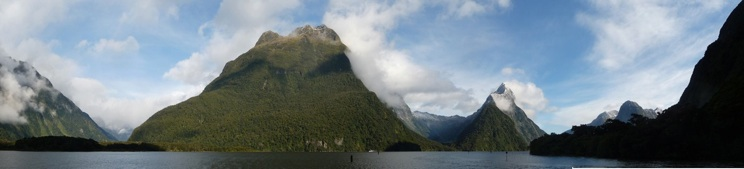 Tectonic Geomorphology2nd EditionBurbank and Anderson
Color Plates
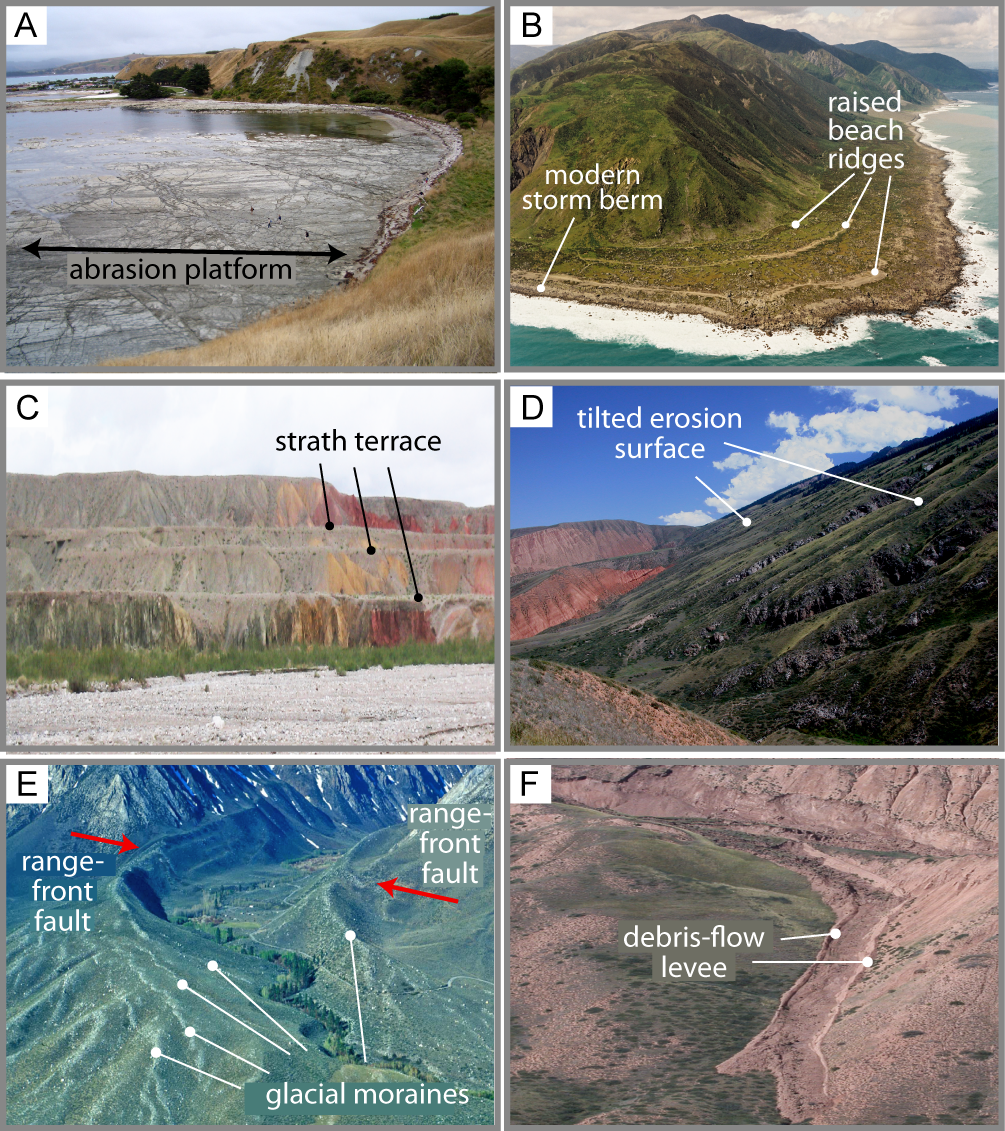 Burbank and Anderson, 2011, Tectonic Geomorphology, Color Plates
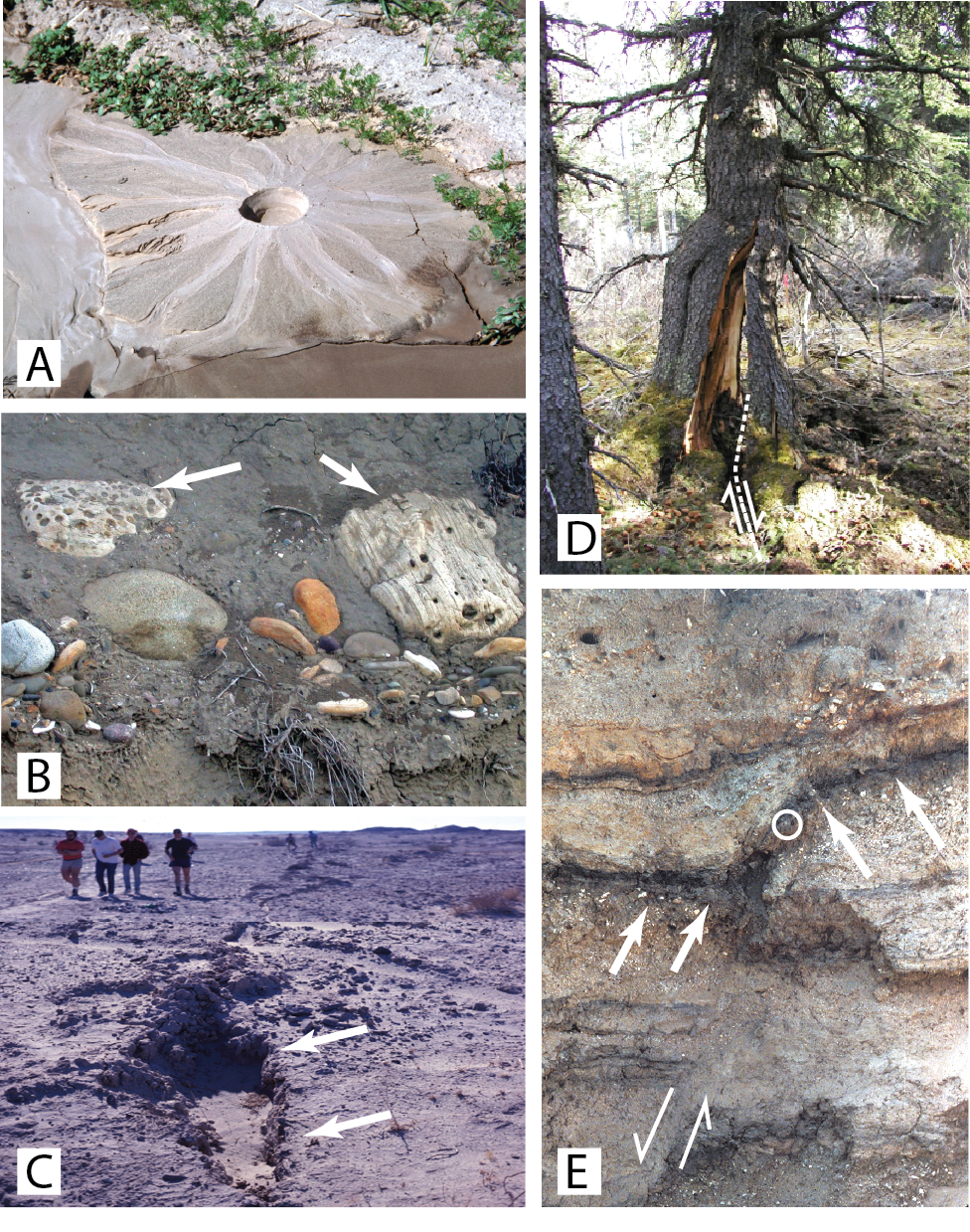 Burbank and Anderson, 2011, Tectonic Geomorphology, Color Plates
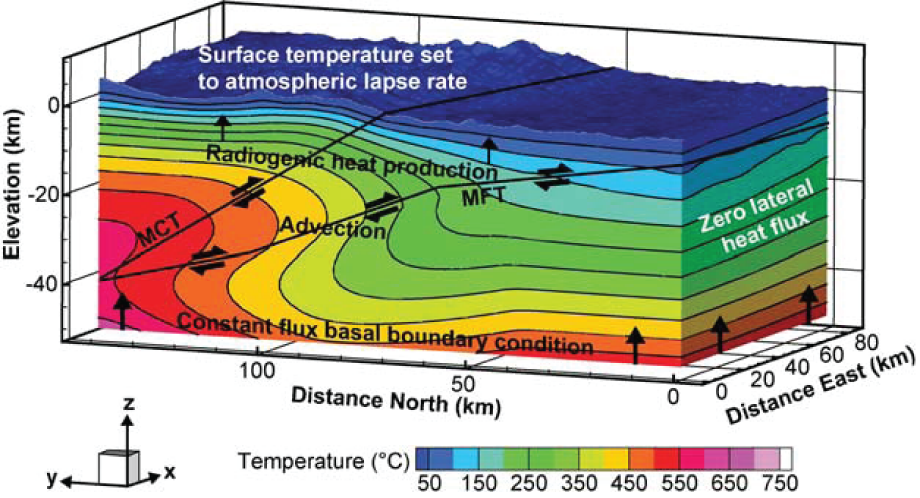 Burbank and Anderson, 2011, Tectonic Geomorphology, Color Plates
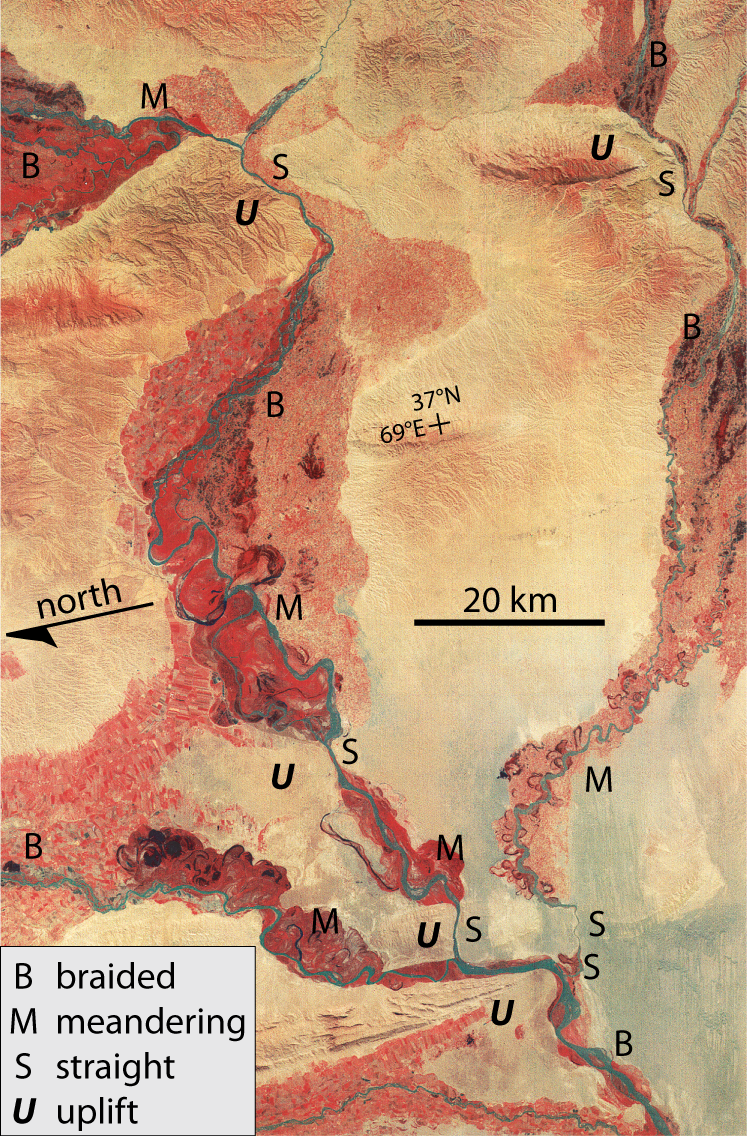 Burbank and Anderson, 2011, Tectonic Geomorphology, Color Plates
Burbank and Anderson, 2011, Tectonic Geomorphology, Color Plates
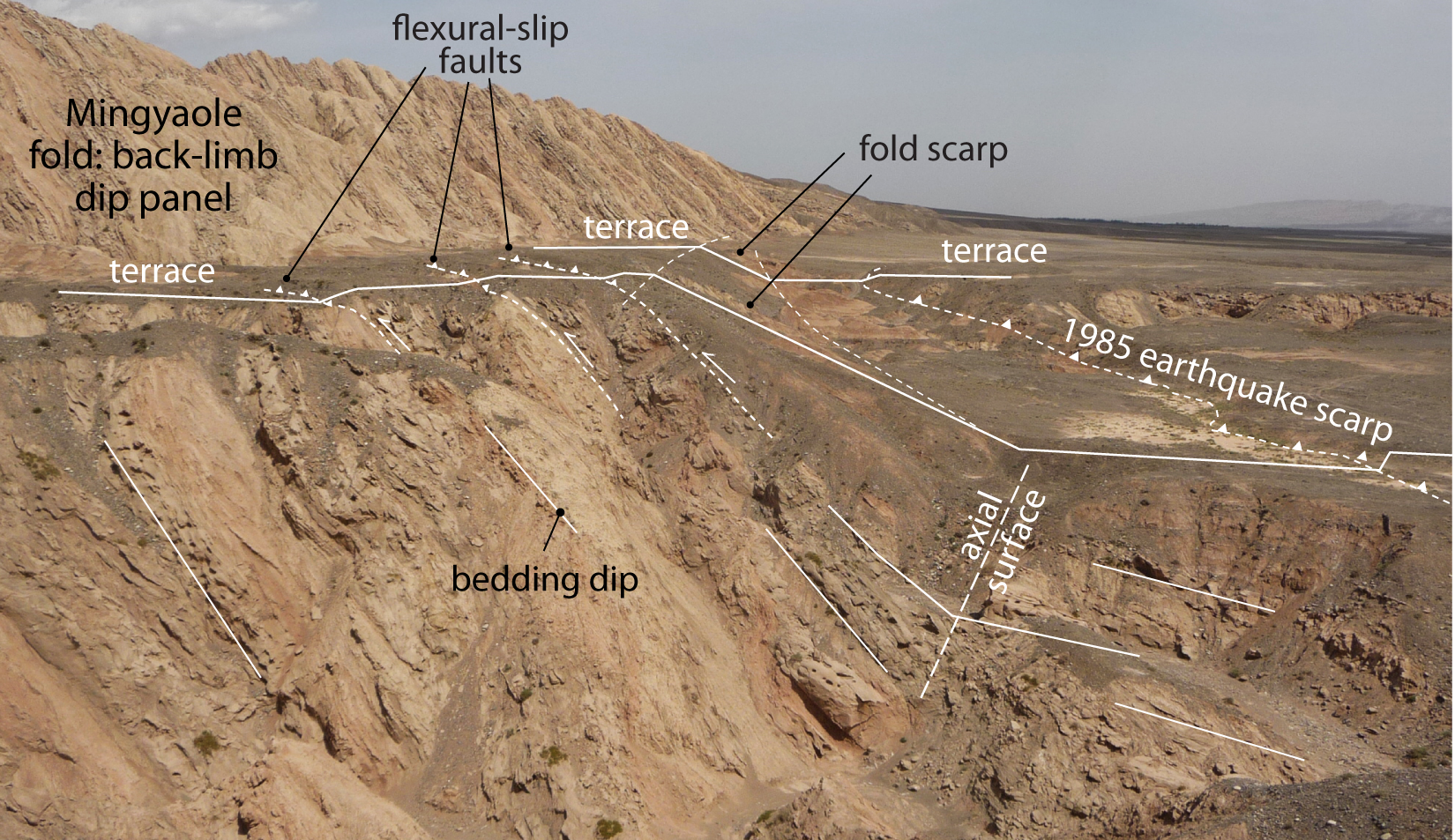 Burbank and Anderson, 2011, Tectonic Geomorphology, Color Plates
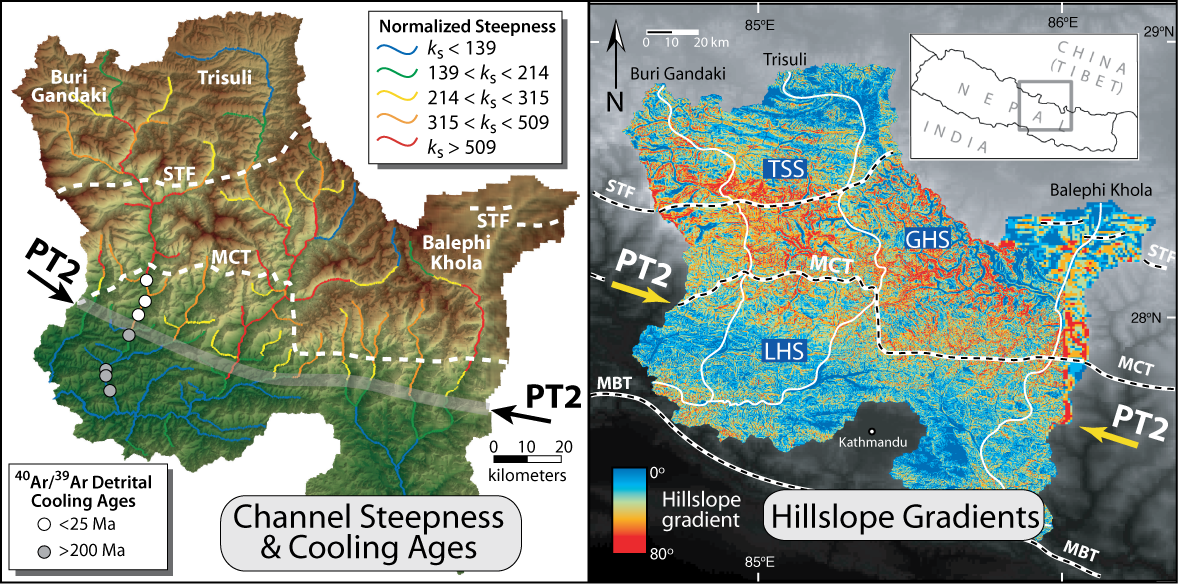 Burbank and Anderson, 2011, Tectonic Geomorphology, Color Plates
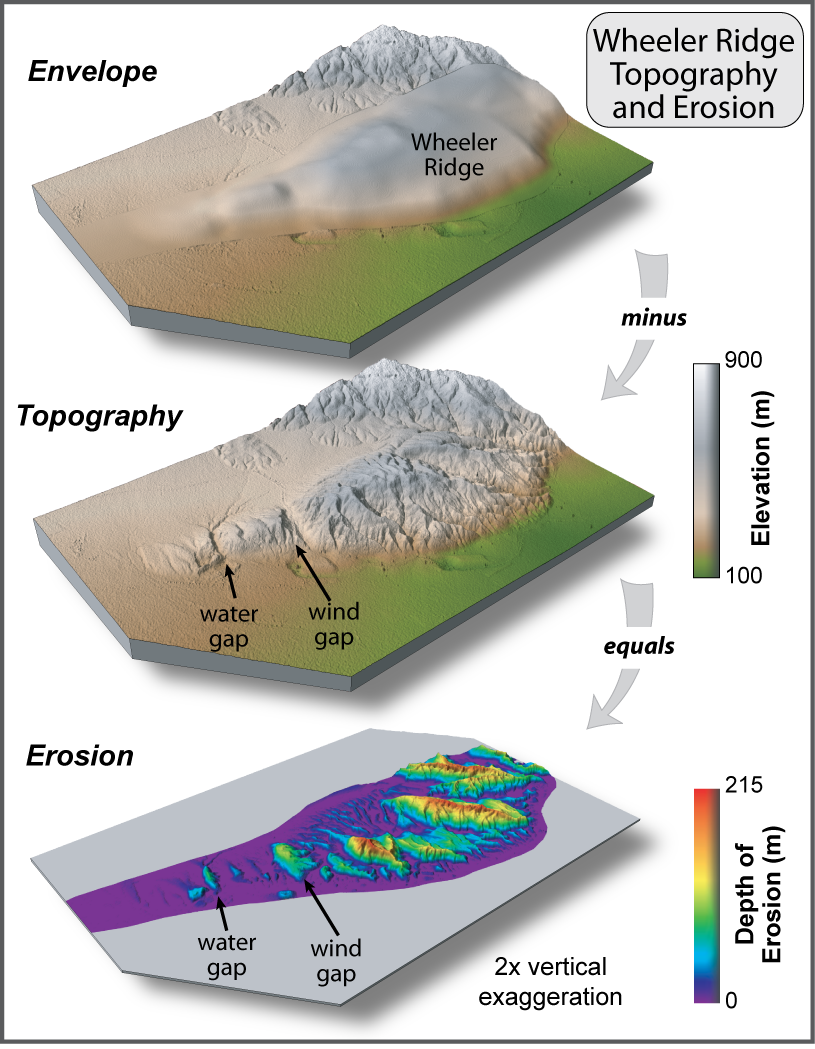 Burbank and Anderson, 2011, Tectonic Geomorphology, Color Plates
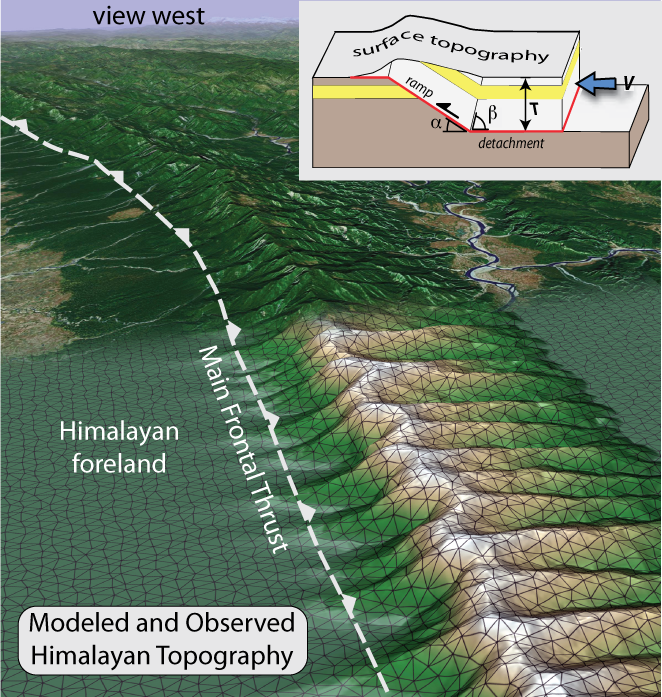 Burbank and Anderson, 2011, Tectonic Geomorphology, Color Plates
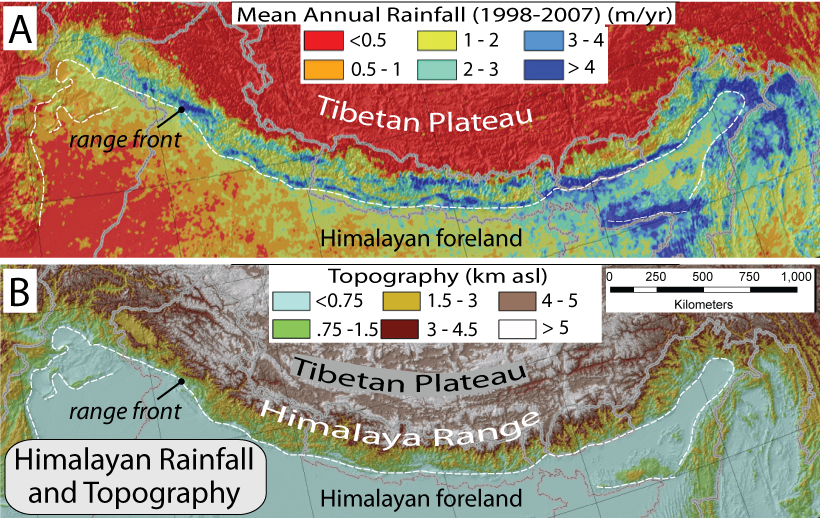 Burbank and Anderson, 2011, Tectonic Geomorphology, Color Plates
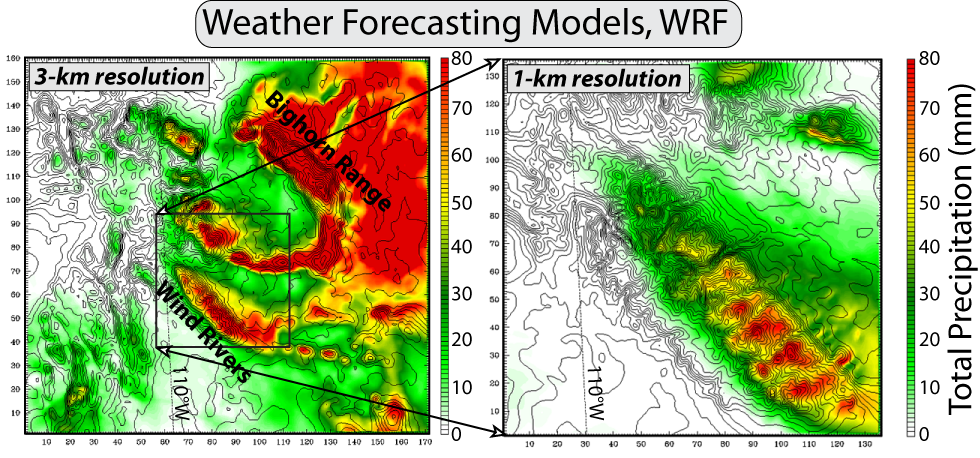 Burbank and Anderson, 2011, Tectonic Geomorphology, Color Plates
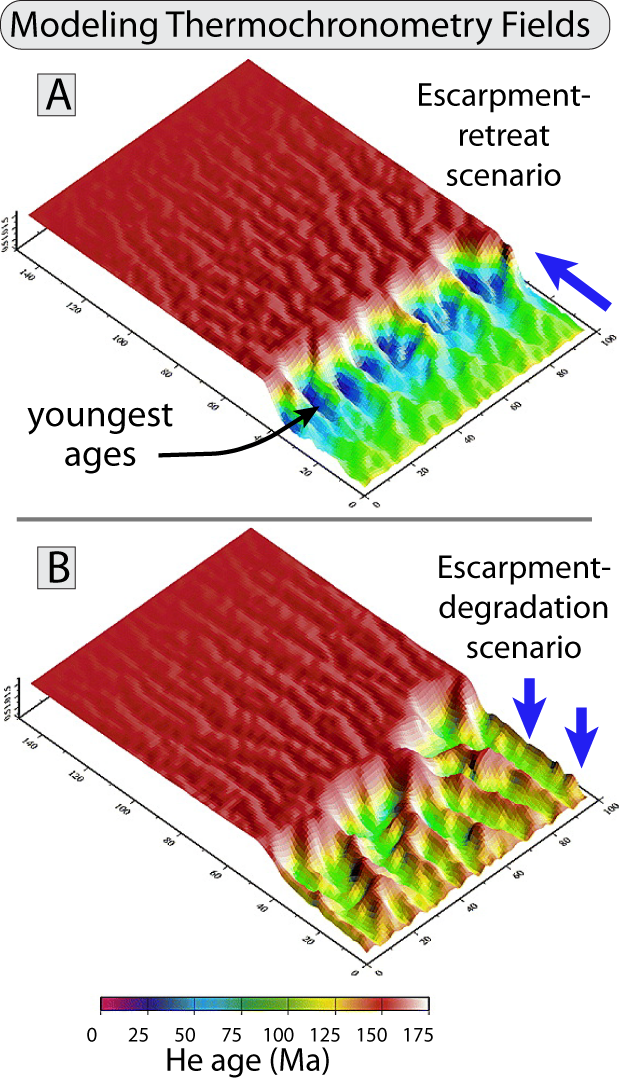 Burbank and Anderson, 2011, Tectonic Geomorphology, Color Plates
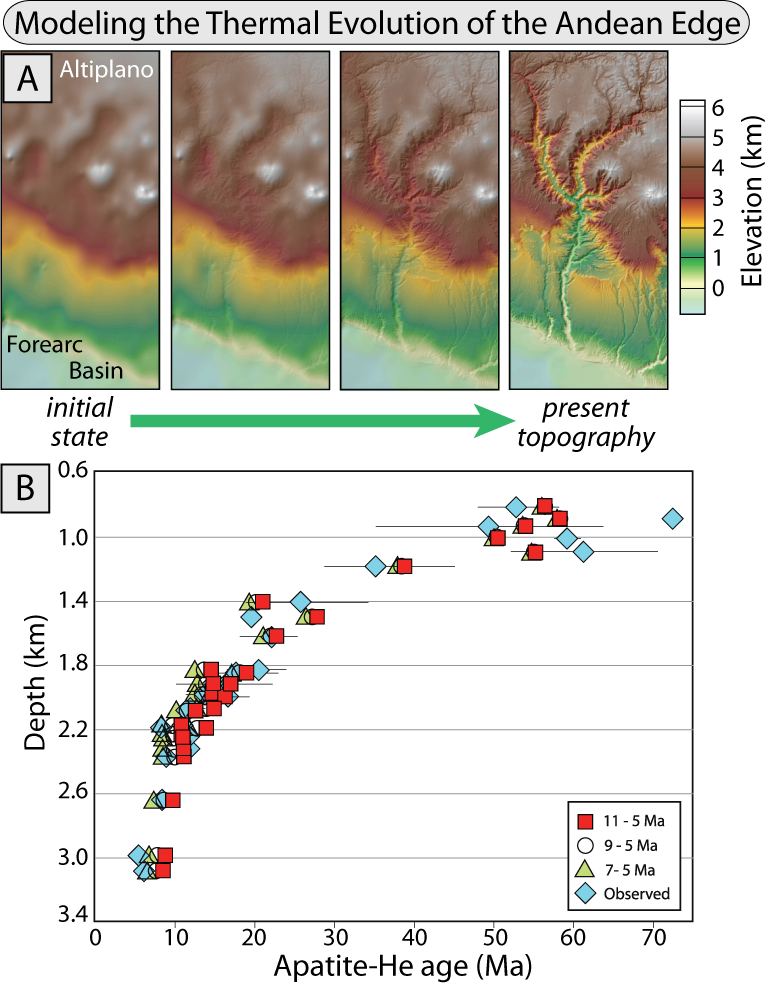 Burbank and Anderson, 2011, Tectonic Geomorphology, Color Plates
Burbank and Anderson, 2011, Tectonic Geomorphology, Color Plates